DEMO – I
Liver and Gallbladder

Ali Jasim Alhashli
Year III – Unit V- GI & Renal Systems
STATION – 1 (Portal-Systemic Anastomosis)
The hepatic portal vein is the main channel of the portal venous system. It  collects:
Poorly oxygenated
But nutrient- rich blood
from the abdominal part of alimentary tract, including the gallbladder, pancreas  and spleen and carries it to the liver.
Porto-systemic anastomosis: in which the portal venous system communicates  with the systemic venous system in the following locations:
 Between the esophageal veins draining into either the azygos vein (systemic) or  the left gastric vein (portal); when dilated these are esophageal varices.
 Rectal veins: the inferior and middle rectal veins drain into the IVC (systemic).  The superior rectal vein continues as the inferior mesenteric vein (portal). When  abnormally dilated these are hemorrhoids.
 Paraumbilical veins of the anterior abdominal wall (portal) anastomosing with  superficial epigastric veins (systemic). When dilated these veins produce caput  medusae (varicose veins radiating from the umbilicus).
STATION – 1 (Portal-Systemic Anastomosis)
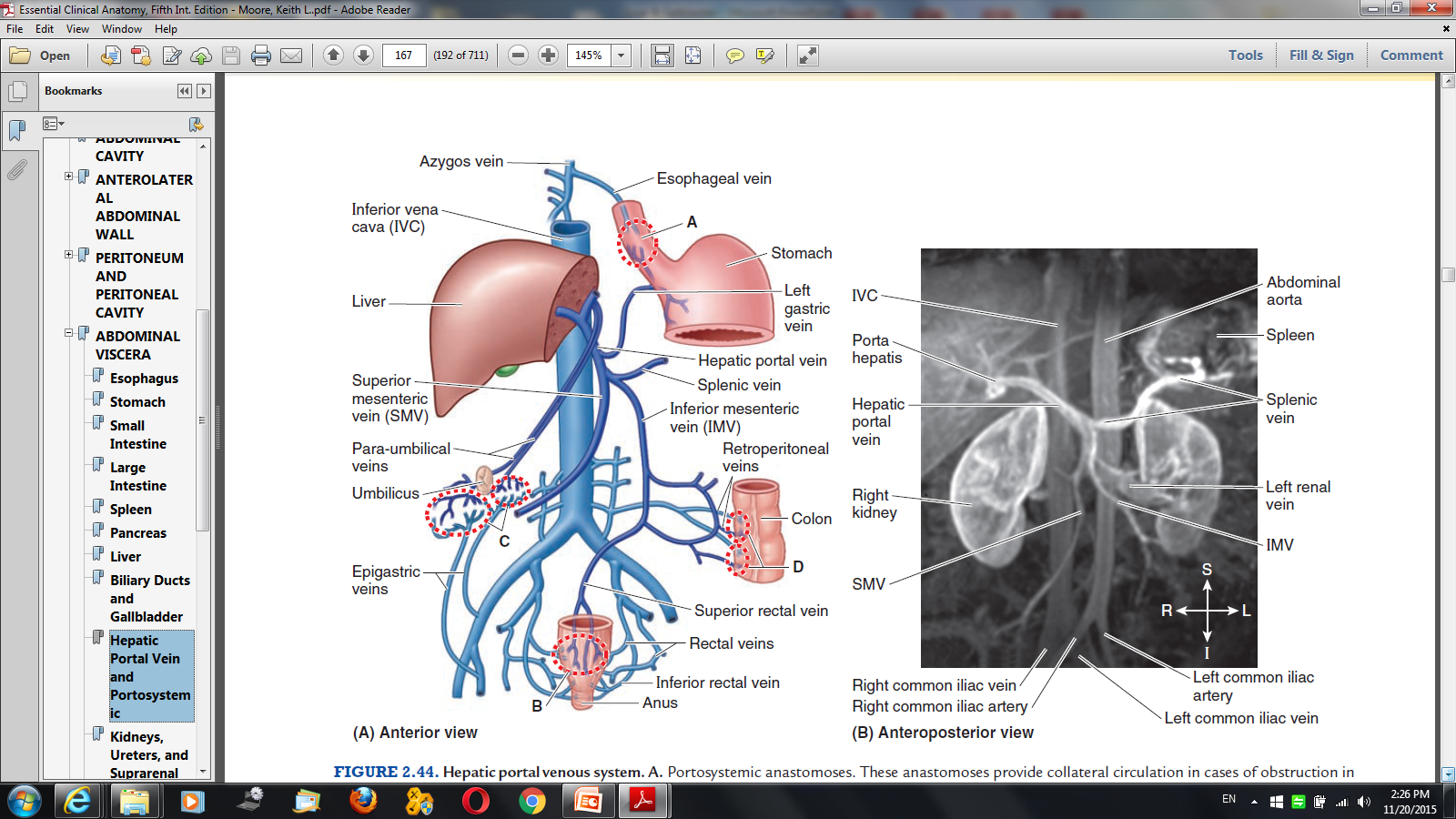 Hemorrhoids
Esophageal varices
Caput medusae
STATION – 2 (Gross Anatomy of The Liver)
The liver is the largest internal organ in the body  (1.5 kg).
Surfaces of the liver:
Diaphragmatic surface: which is smooth and dome-  shaped. It includes:
The  anterior  surface  of  the  liver:  which is
related to the costal margin.
The superior surface of the liver: which is  related to the diaphragm.
Note: the diaphragmatic surface of the liver is  covered with peritoneum except posteriorly in the  bare area of the liver where it lies in direct contact  with the diaphragm.
Visceral surface: that is the postero-inferior surface  of the liver.
Note: Visceral surface is covered with peritoneum  except at the bed of the gallbladder and the porta  hepatis.
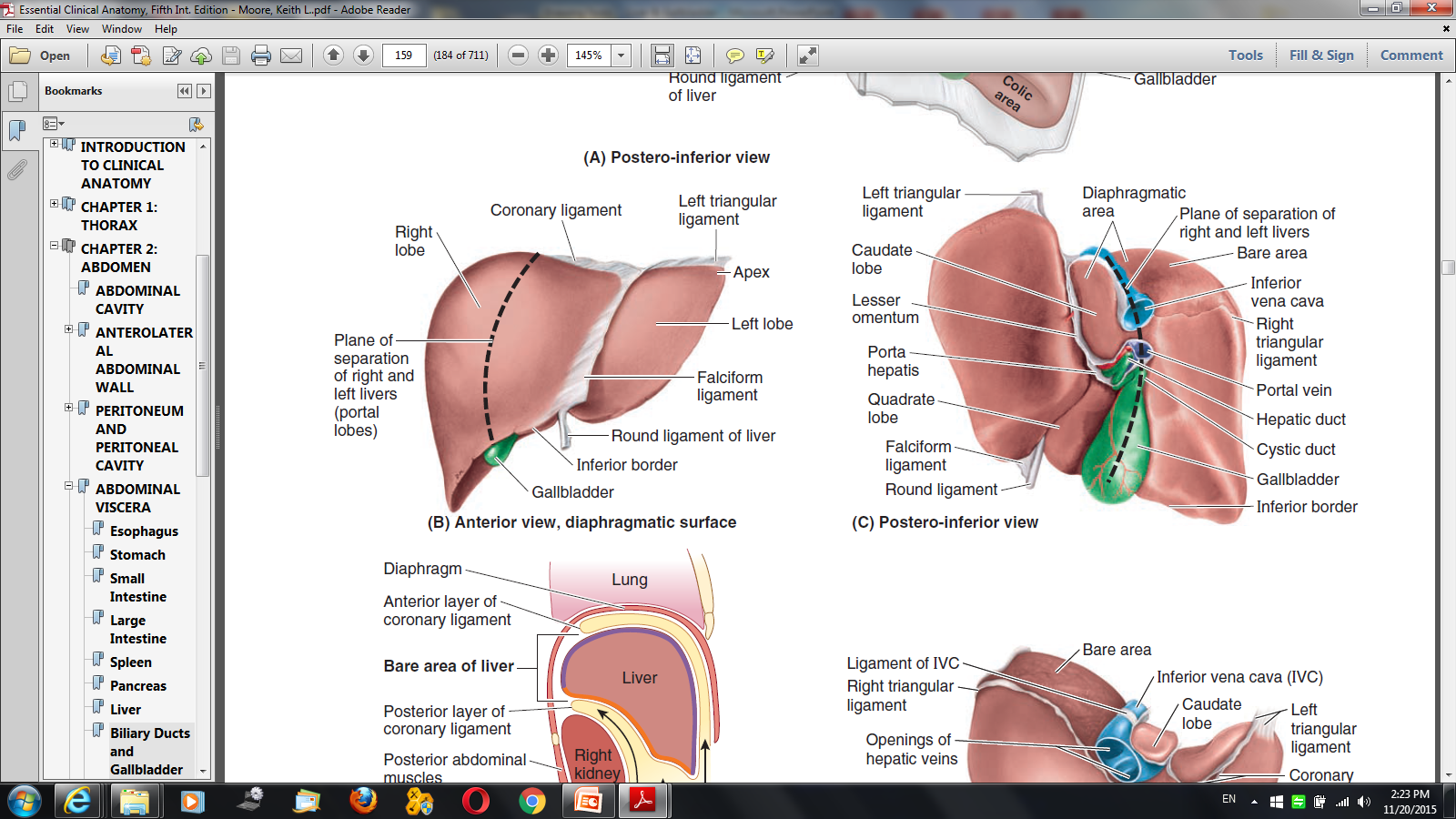 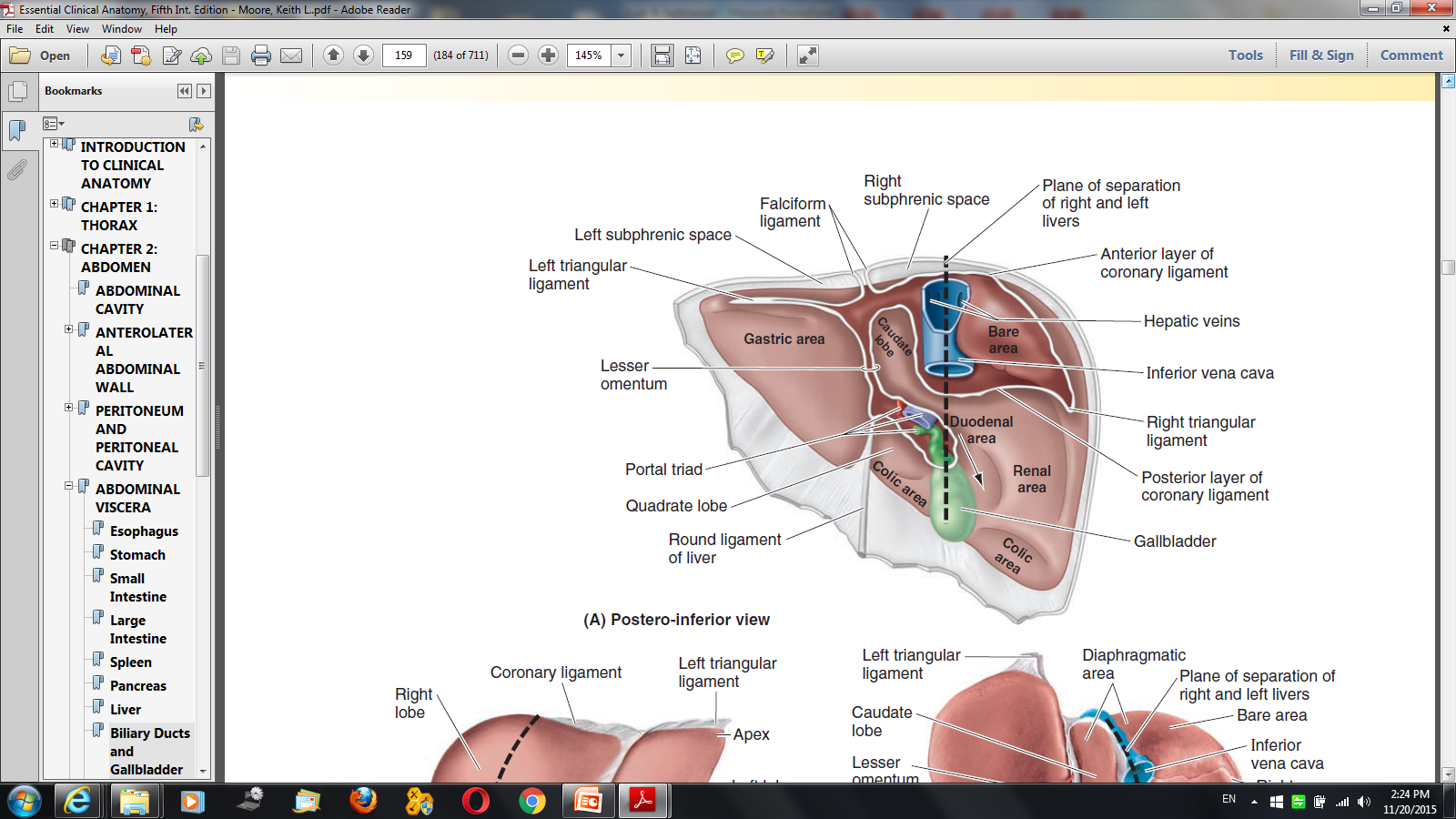 STATION – 2 (Gross Anatomy of The Liver)
Lobes & segments of the liver:
	- Anatomically: The liver has 4 lobes:
The anatomical large right lobe is separated from the smaller left lobe by the  falciform ligament (in the anterior surface) and the left sagittal fissure (in the  visceral surface). On the visceral surface, the right and left sagittal fissures and  porta hepatis demarcate the caudate lobe (posterior and superior) and quadrate  lobe (anterior and inferior) ---< both are parts of the right lobe.
Note:
The right sagittal fissure is formed by the fossa for the gallbladder  anteriorly and the groove for inferior vena cava posteriorly.
 The left sagittal fissure is formed by fissure for the round ligament  (obliterated umbilical vein) and fissure for ligamentum venosum  (remnant of fetal ductus venosus).
Functionally: in terms of blood supply and glandular secretion, the liver is devided into  independent right and left lobes.
The liver has 8 segments based on the principal branches of the right and left hepatic  arteries, hepatic portal veins, and hepatic ducts.
	Note: the liver has renal impression (for the right kidney) and groove for inferior vena cava in  its visceral surface.
STATION – 2 (Gross Anatomy of The Liver)
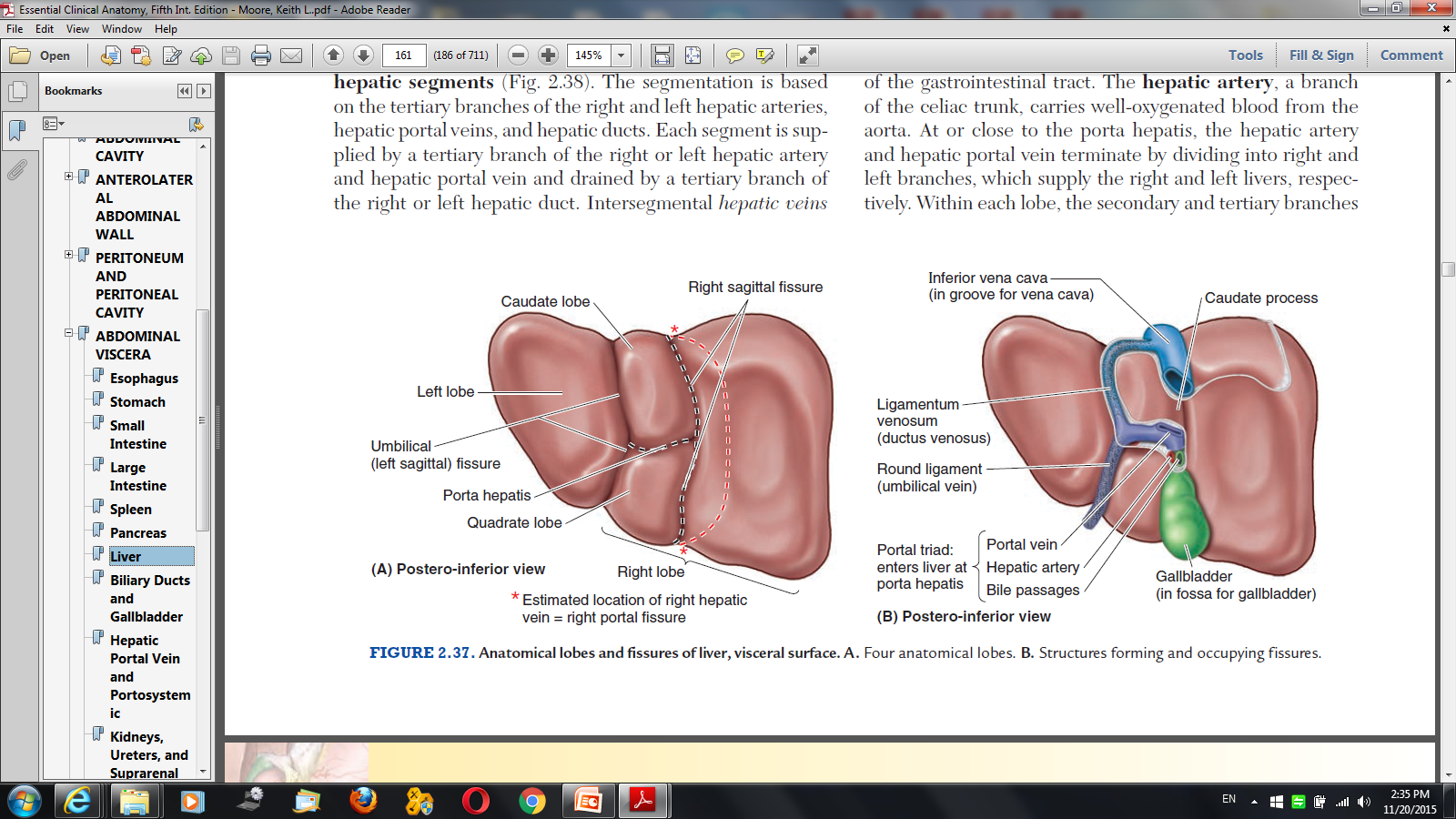 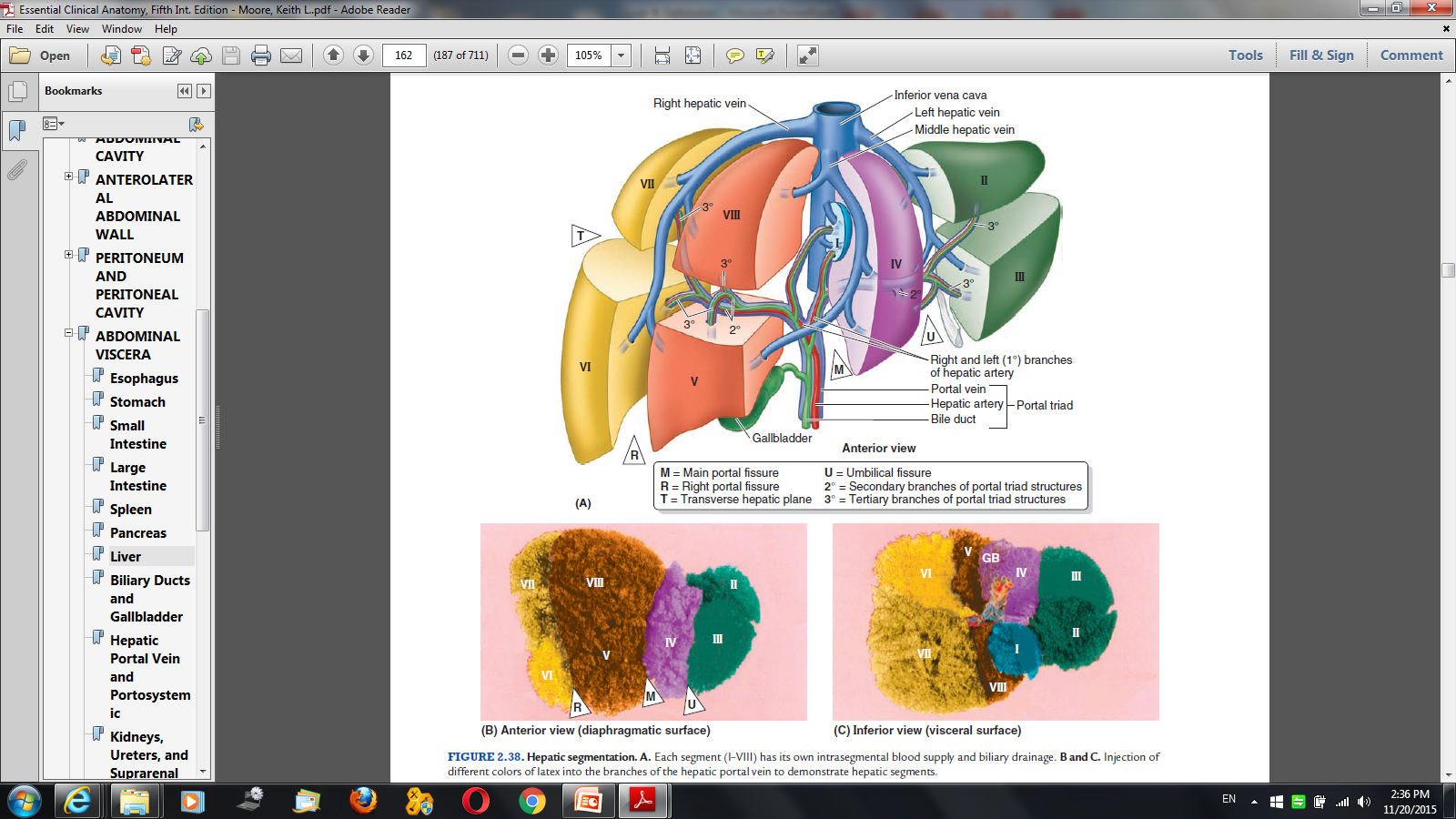 STATION – 2 (Gross Anatomy of The Liver)
STATION – 2 (Gross Anatomy of The Liver)
Clinical correlations:
Biliary colic pain: is the term used to describe a type of  pain related to the gallbladder that occurs when a  gallstone transiently obstructs the cystic duct and the  gallbladder contracts.
Liver biopsy: ask the patient to take a deep breath & hold  it (to avoid puncturing the costodiaphragmatic recess),  insert the needle in the midaxillary line in the 8th-9th rib.
Presence of fat stimulates the mucosa of the duodenum  to secrete CCK which in turn will cause relaxation of  gallbladder sphincter and contraction of gallbladder itself.
The removal of gallbladder is called (cholecystectomy). It  is done when there is inflammation of gallbladder known  as (cholecystitis).
Hepatic artery proper (level of L1)---< right hepatic  artery---< cystic artery ---< supplying the gallbladder.
Note: to ligate cystic artery, this must be done in calot’s  triangle.
STATION – 3 (Surface Anatomy)
Midclavicular-
midinguinal lines
Borders of the liver:  1- Right costal  margin: tip of the  10th rib.
Right 5th rib.
Left 5th intercostal  space.
Transpyloric  plane passing  at level of L1-L2
How to draw the  transpyloric plane:  1- Half the way  between the jugular  notch and pubic  symphysis.
Half the way  between the  umbilicus and the  xyphoid process.
9th costal margin
Level of iliac  tubercle  (transtubercle)  L5
Pubic  symphysis
STATION – 4 (Dr. Abdulhalem)
Radiological investigations for jaundice:
X-rays: they do not show soft organs –  they are used to detect kidney stones  which are confirmed and differentiated  from gallstones by taking an x-ray from a  lateral view – not very useful in detecting  gallstones.
Ultrasound: because 80% of gallstones  are radiolucent (not showed by x-ray), it  is more useful to detect them by US. It is  also used to measure the size and  diameters of organs.
CT  scan  &  MRI:  used  when  tumor is
suspected (HCC & metastatic tumors).
Biliary tree
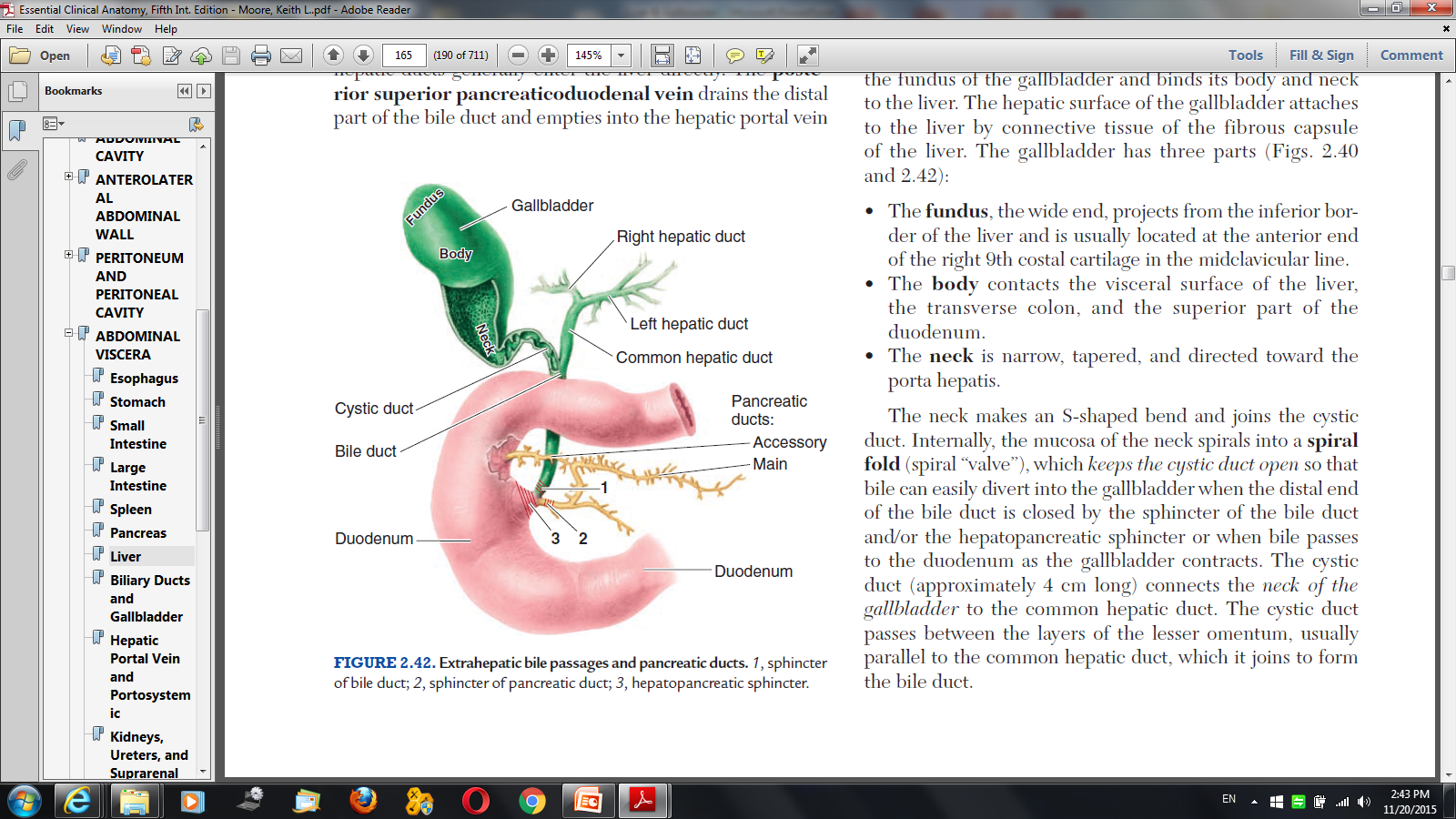 STATION – 4 (Dr. Abdulhalem)
Causes of jaundice (types):
Hemolytic jaundice (increased breakdown of RBCS): resulting in the elevation  of unconjugated bilirubin.
Obstructive jaundice (ex. Gallstones): resulting in the elevation of conjugated  bilirubin. When LFT is done, alkaline phosphatase and gamma glutamyl  transferase.
Due to hepatocellular damage: resulting in the elevation of both conjugated  and unconjugated bilirubin. When LFT is done, aminotransferases will be high  (alanine aminotransferase & aspartate aminotransferase)
Note: jaundice  can  be  also  caused  when  there  is a tumor in the head  of     the
pancreas.
The stomach is attached to the spleen by gastrosplenic ligament. The spleen is  attached to the kidney by splenorenal ligament.
STATION – 4 (Dr. Abdulhalem)
Left lobe
Right lobe of the liver
Left triangular
ligament
IVC
Bare  area
Right
lobe
Left
lobe
IVC
Portal triad
Gallbladder
Falciform ligament
STATION – 4 (Dr. Abdulhalem)
Falciform
Liver
Esophagus	Stomach	Liver
Stomach
ligament
Lung
Vertebrae
Descending  aorta
Spleen
vertebrae
??
Lungs
Spleen
STATION – 4 (Dr. Abdulhalem)
IVC
Intestines
Liver
Right kidney
Vertebrae
Left kidney
STATION – 5 (Histology of The Liver & Gallbladder)
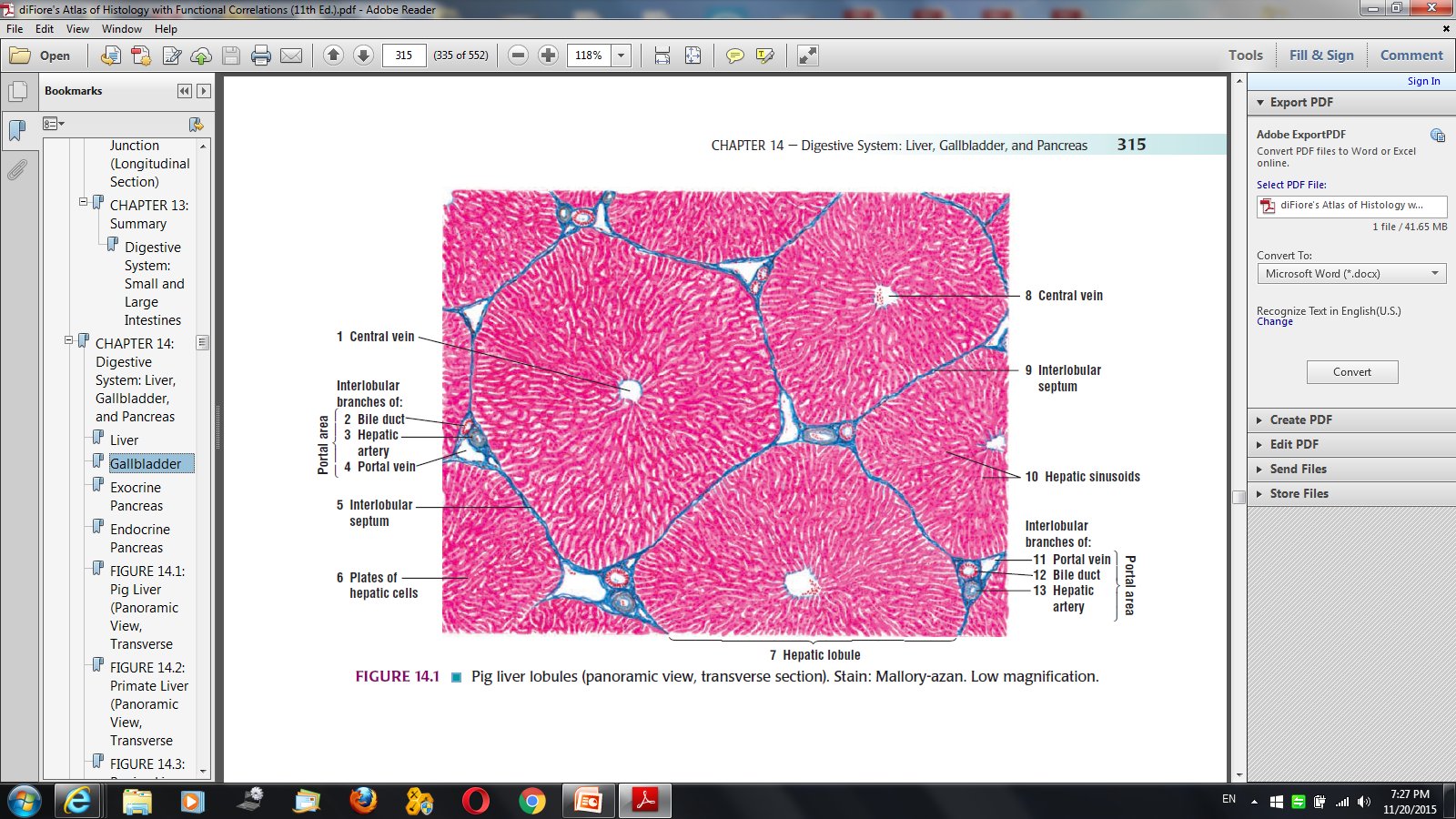 -Sinusoids are lined by:
Endothelial cells (flattened nucleus).
Kupfar cells (rounded nucleus).
- Space of disse (perisinusoidal space): has stallate cells (ito cells)  storing fat, vitamins, and having functions in fibrosis.
STATION – 5 (Histology of The Liver & Gallbladder)
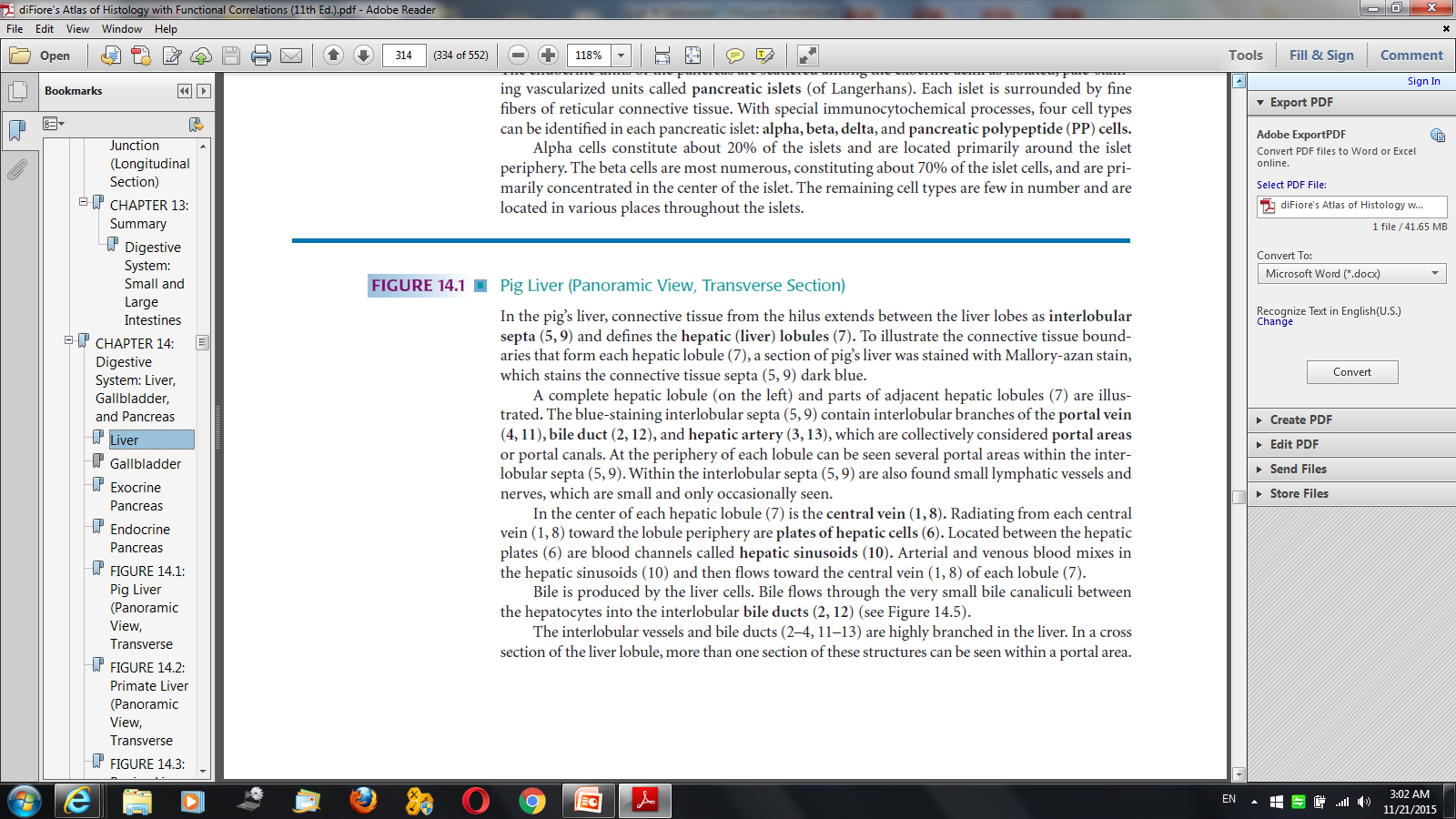 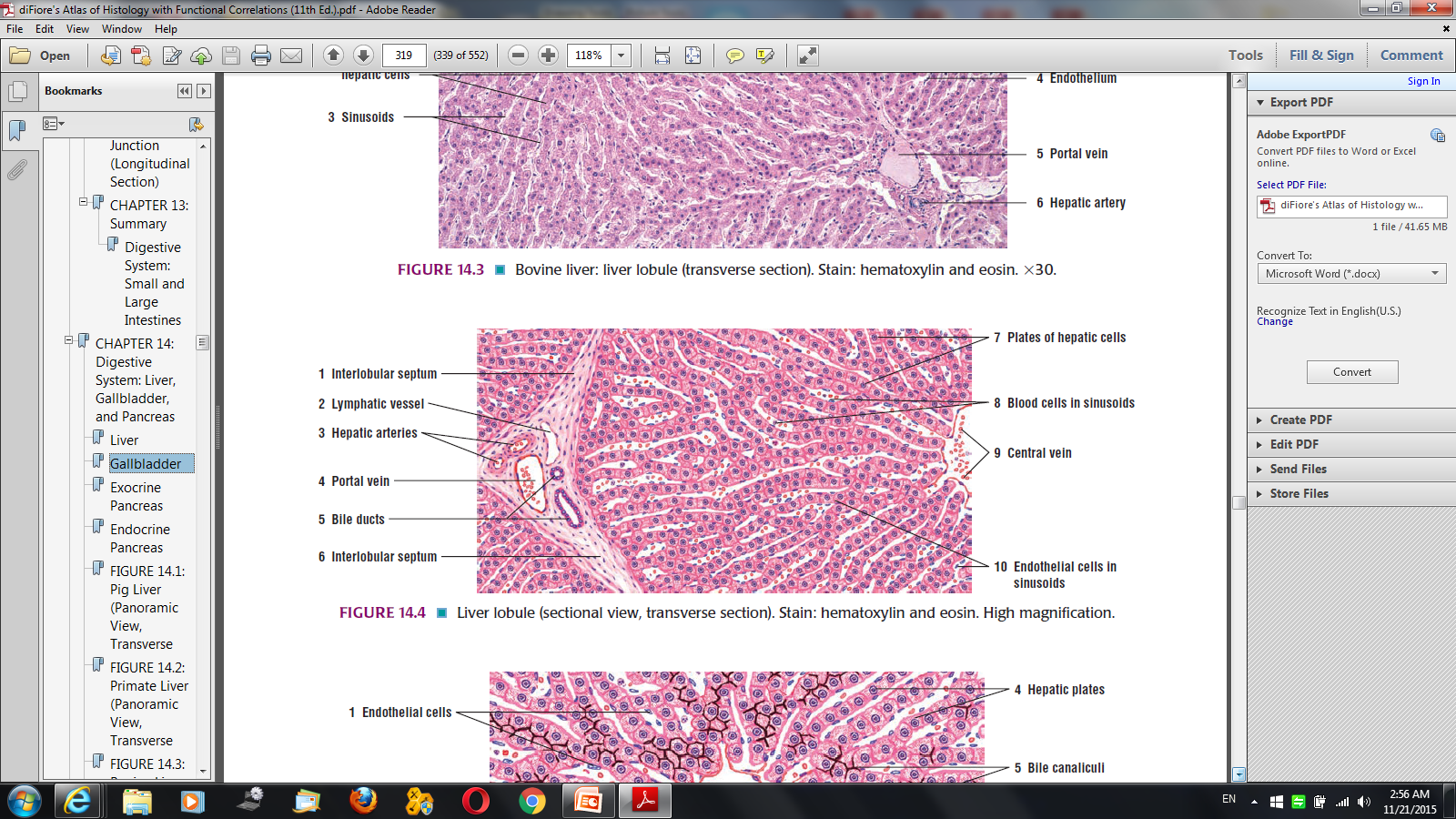 STATION – 5 (Histology of The Liver & Gallbladder)
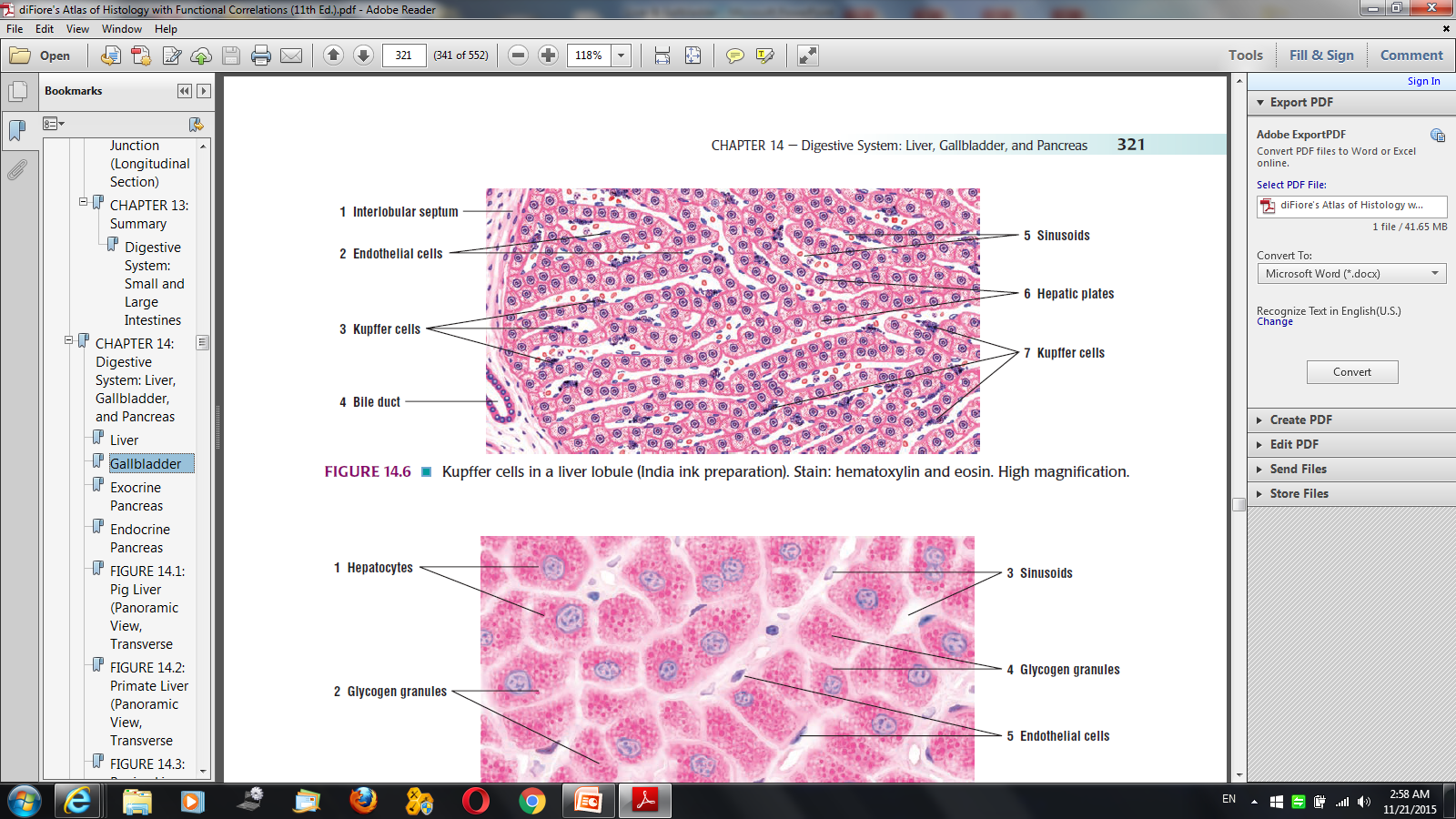 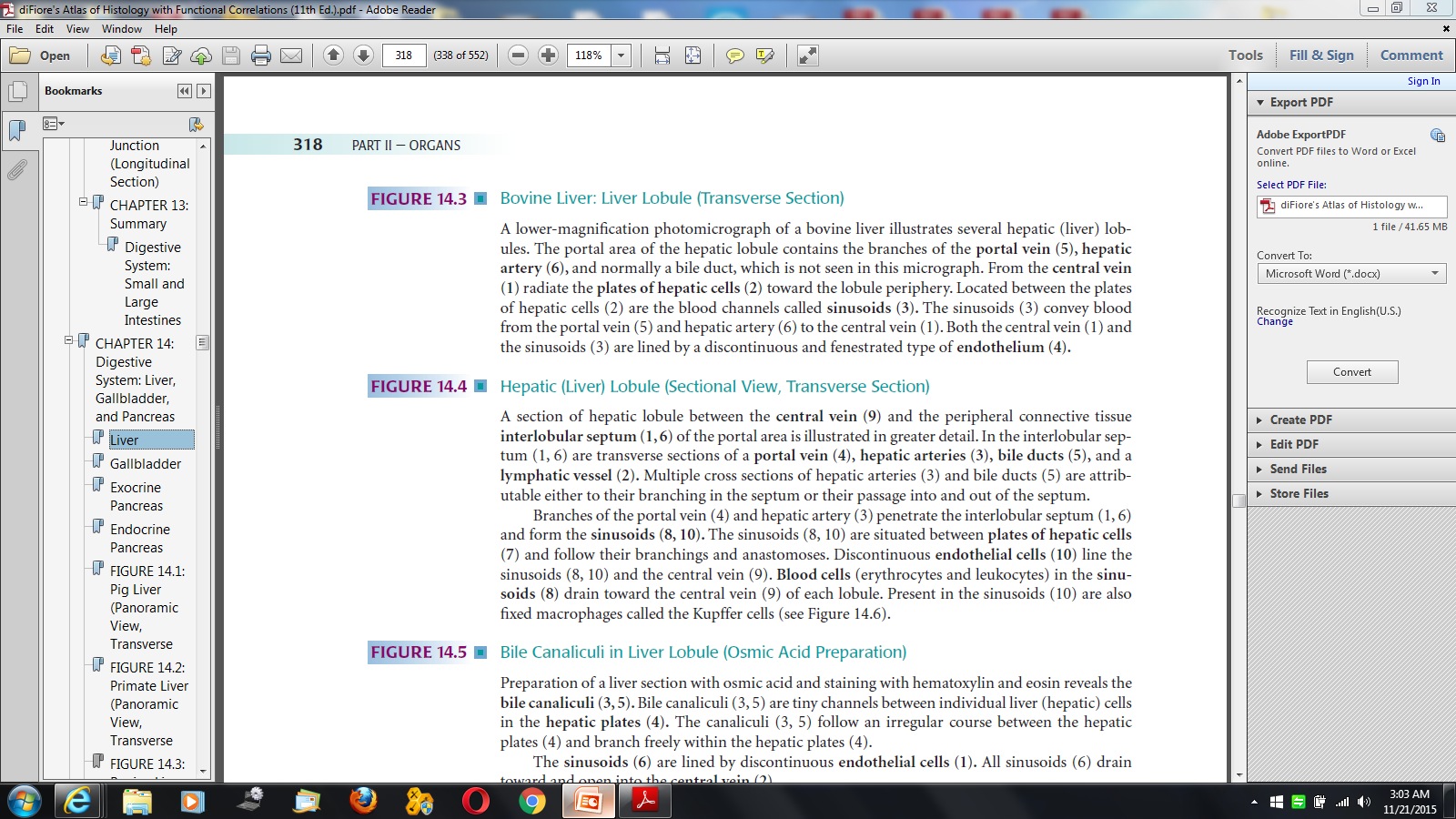 STATION – 5 (Histology of The Liver & Gallbladder)
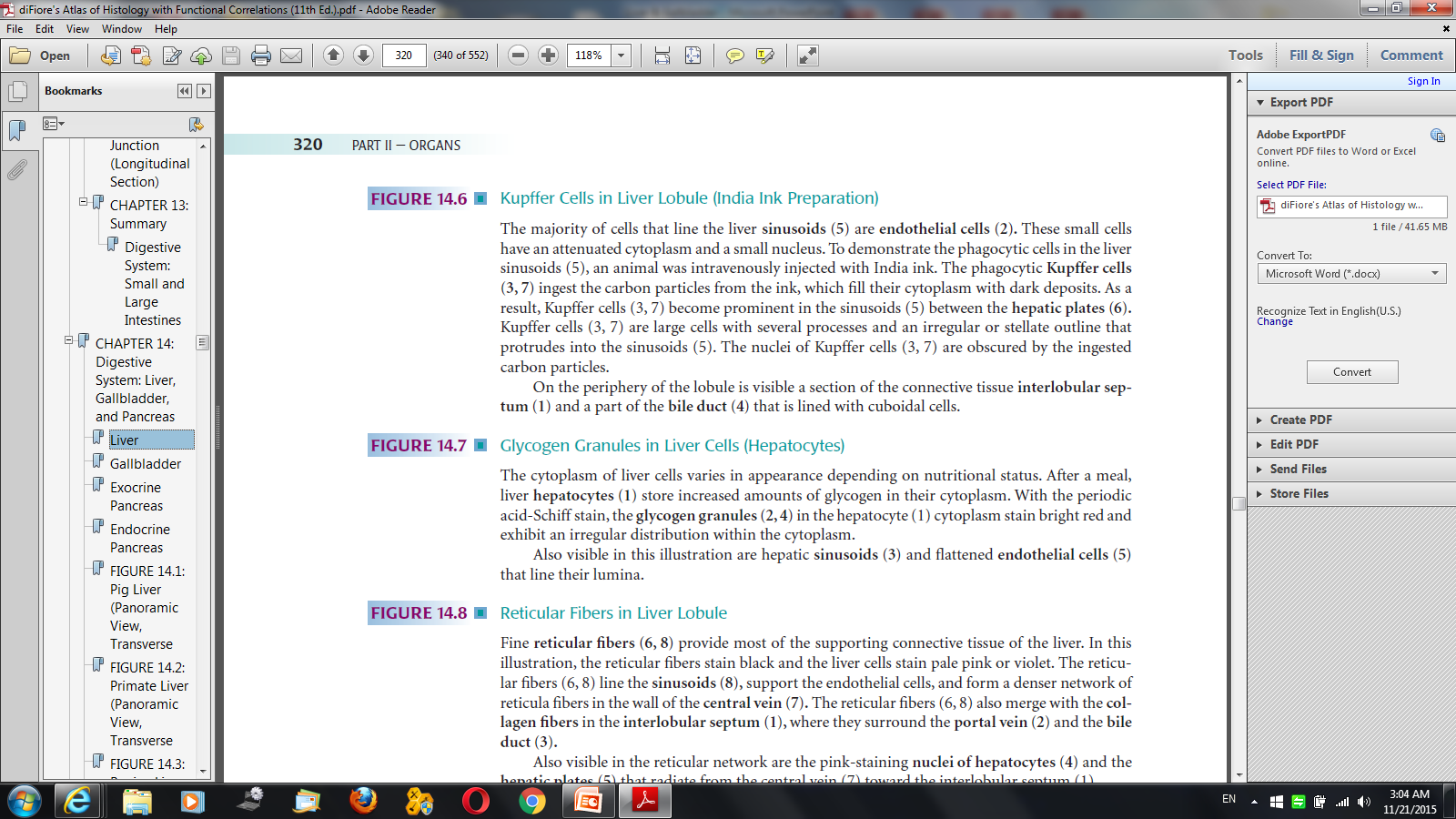 STATION – 5 (Histology of The Liver & Gallbladder)
Classic  lobule
Portal  lobule
Liver  acinus
STATION – 5 (Histology of The Liver & Gallbladder)
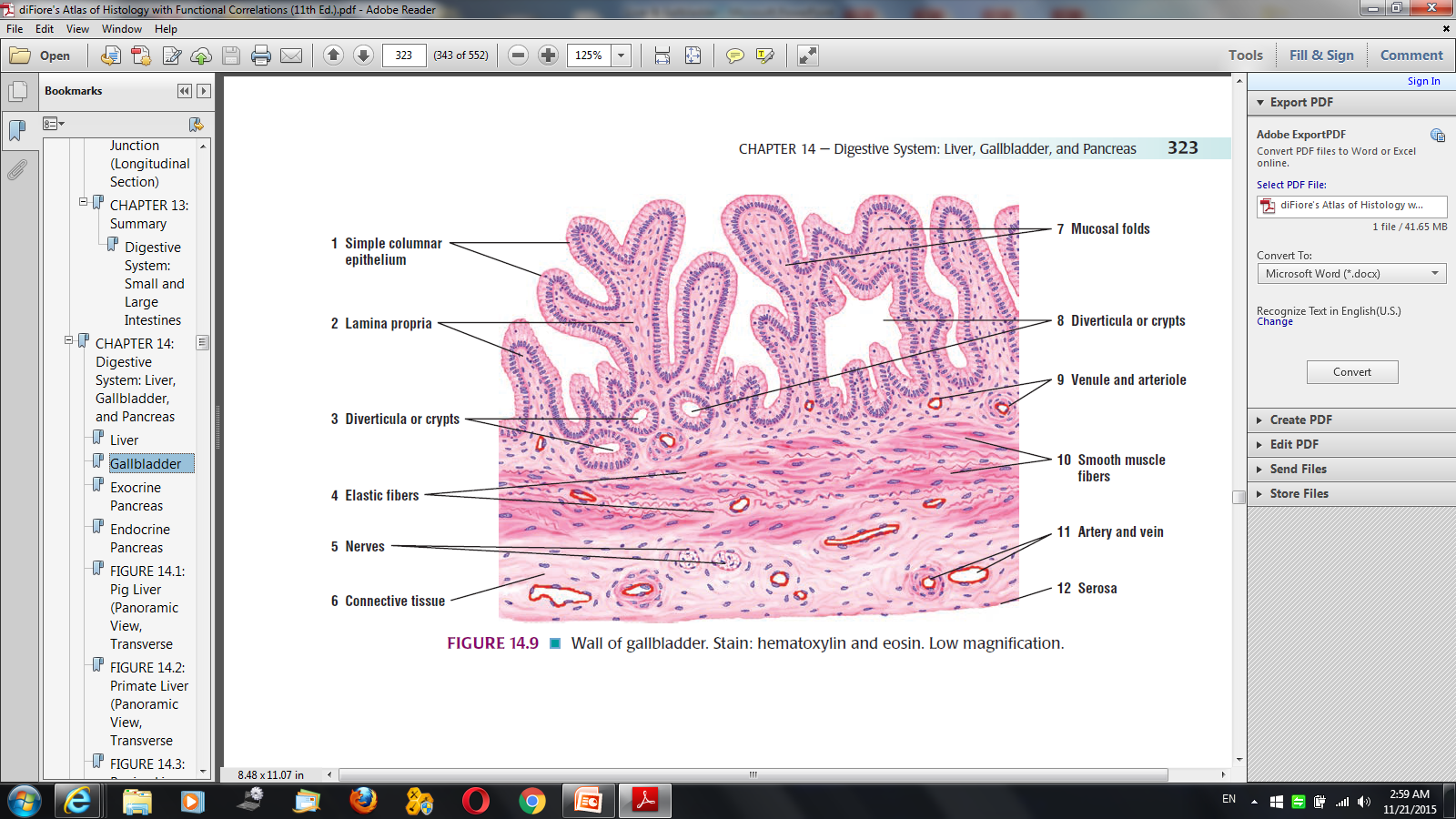 STATION – 5 (Histology of The Liver & Gallbladder)
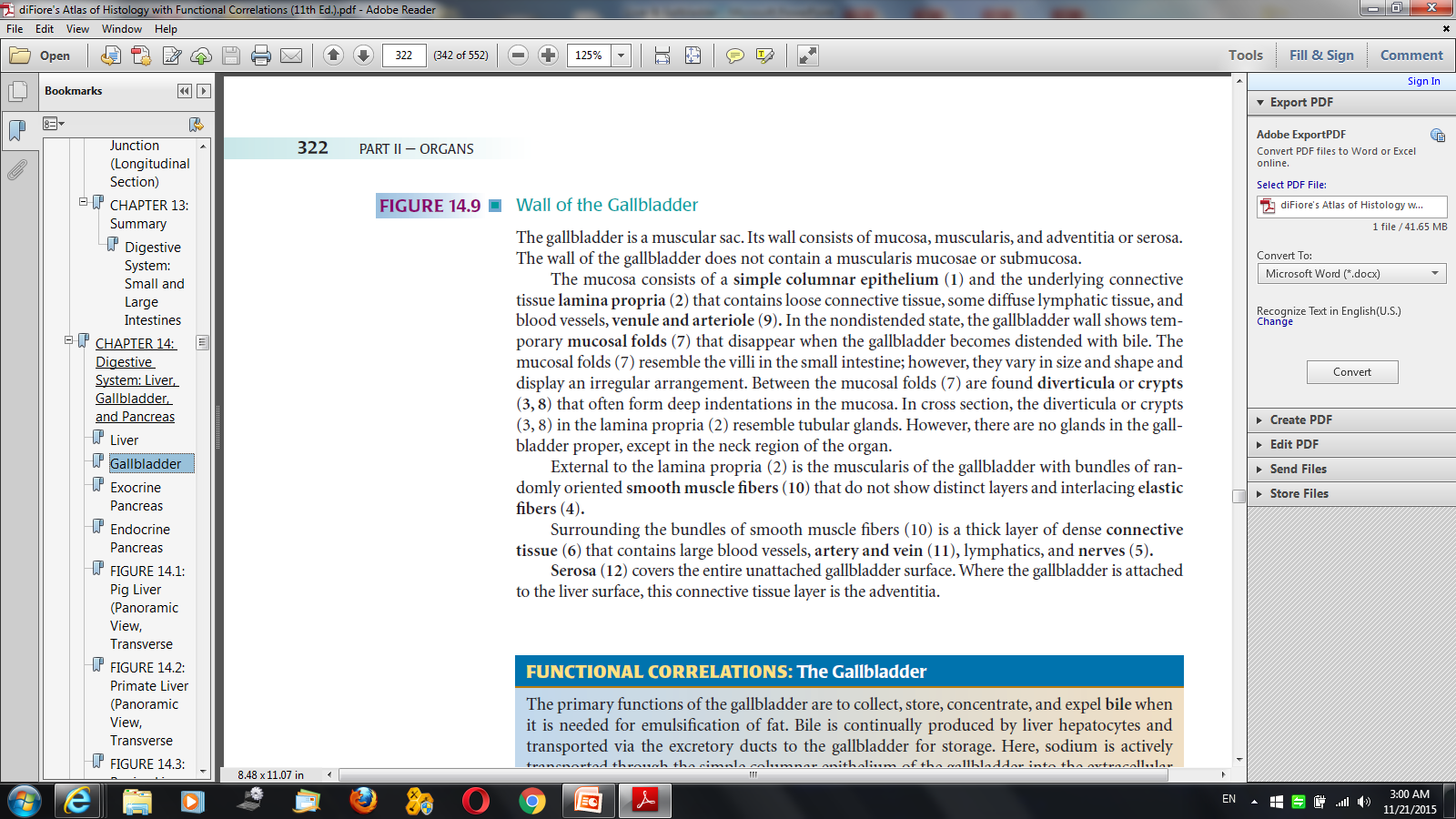